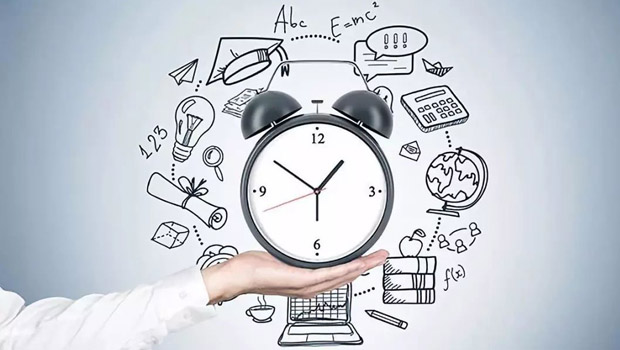 ZAMAN YÖNETİMİ
ZAMAN NEDİR?
Zaman, yerine konması, geri döndürülmesi, yenilenmesi, depolanması, satın alınması mümkün olmayan kıt bir kaynaktır.

           Zaman, hayatın kendisidir.           
                                      Benjamin Franklin
Zaman yönetimi nedir?
Zamanı yönetebilmek hayatı kontrol edebilmektir.
Zamanı yönetmek demek, elde sadece yirmi dört saatlik olan zaman sermayesini bireyin en etkili biçimde planlayarak, kontrolsüz biçimde eriyip gitmesine engel olmaktır. 
Zamanı nicel olarak çoğaltmak mümkün olmamakla birlikte, zamanın tükenen kıymetli bir hazine olduğunun farkına varmak ve buna göre davranmak zamanı çoğaltır.
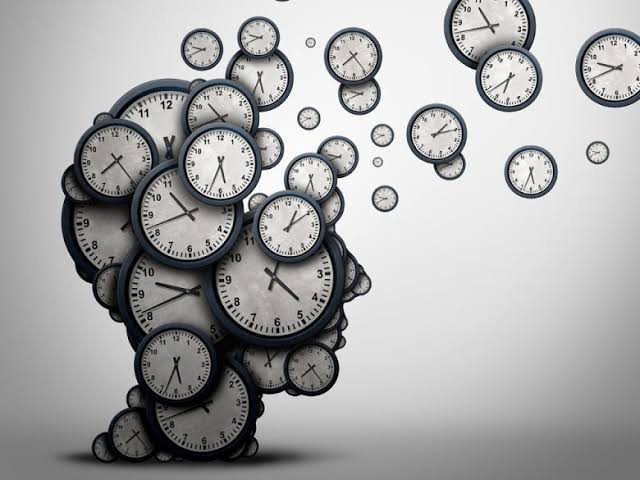 Zaman kavramı oldukça soyut bir kavramdır. Bu nedenle erken çocukluk dönemi olan 0-6 yaş arasındaki çocuklar henüz soyut kavramlarla düşünebilme becerisine sahip olmadıklarından zaman kavramını yetişkinlerin algıladığı düzeyde anlayamazlar.
Çocuk için ZAMAN kavramı
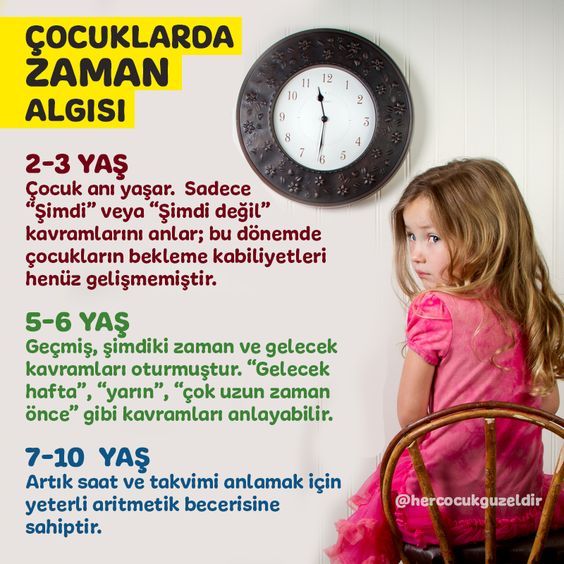 Çocuk için ZAMAN kavramı
Olayların sıralaması, neyin ne zaman olacağını bilememeye ilişkin endişelerin giderilmesi, hayatlarındaki düzenin sağlanması gibi pek çok alanda daha güvenli olabiliyorlar.

Zaman ve saatle ilişkili çalışmalar, mantık ve matematik öğretileri açısından da çok önemli faydalar sağlıyor.
Zaman Kavramını Algılamaya Başlayan Çocuklar
Günün (sabah, öğle, akşam vb.), haftanın, yılın akışını bilmesi çocuğun sıralama becerisi kazanması için önemlidir.

Erken yaşlarda başlanan zaman kavramına yönelik farkındalık, bireyin yetişkinlik döneminde zamanı doğru yönetmesinde de etkili olur.
Zaman Kavramını Algılamaya Başlayan Çocuklar
Çocuğunuza her aktivitenin bir vakti olduğunu ve yapmaları gereken şeyleri yaptıktan sonra hak ettikleri gibi kalan boş zamanın keyfini çıkarabileceklerini öğretebilirsiniz.

Önce, sonra, ilk, son,her zaman, bazen, hiçbir zaman gibi kavramların da zaman kavramının içinde olduğu unutulmamalıdır.
Öneriler
Öğrenmeyi oyun haline getirmeye çalışın. Süre tutularak yapılan aktiviteler, zaman kavramını öğrenmede yardımcı olabilir.

Bir takım sorular aracılığıyla merak duygusu uyandırabilir ve öğrenmeyi kolaylaştırabilirsiniz. Örneğin, küçük çocuklara sabah mı uyanırız akşam mı? ya da sabah mı hava karanlık olur akşam mı? gibi sorular yöneltebilirsiniz.
Öneriler
Rutinler zamanı organize etmeye ve bir düzen yaratmaya yardımcı olurlar.
Çocuğunuz yataktan kalktığında okul için hazırlanması gerektiğini bilmeli.
Oyun oynamadan önce ev ödevini yapmalı.
Yeni oyuncaklar çıkarmadan önce etrafa dağılmış olan diğer oyuncakları toplamalı.
Yatağa gitmeden önce bir sonraki gün için çantasını hazırlamalı. 
Yemek saati, eve geliş saati  gibi rutinler oluşturmaya çalışın.
Öneriler
Saati öğretirken
Öneriler
Takvimi öğretirken
Kum saatleri çocukların ilgisini daha çok çekiyor. Ona bir kum saati alabilirsiniz.

Odasına asmak için takvim alabilirsiniz.
Öneriler
Çocuğunuzun istediği bir oyuncağı hemen almak yerine çok uzun olmamak koşulu ile bir süre beklemesini sağlayın. Bekleyeceği süreyi takvimde işaretleyerek her gün kalan gün sayısını çocuğunuzla beraber hesaplayın
Öneriler
BENİ DİNLEDİĞİNİZ İÇİN TEŞEKKÜR EDERİM 